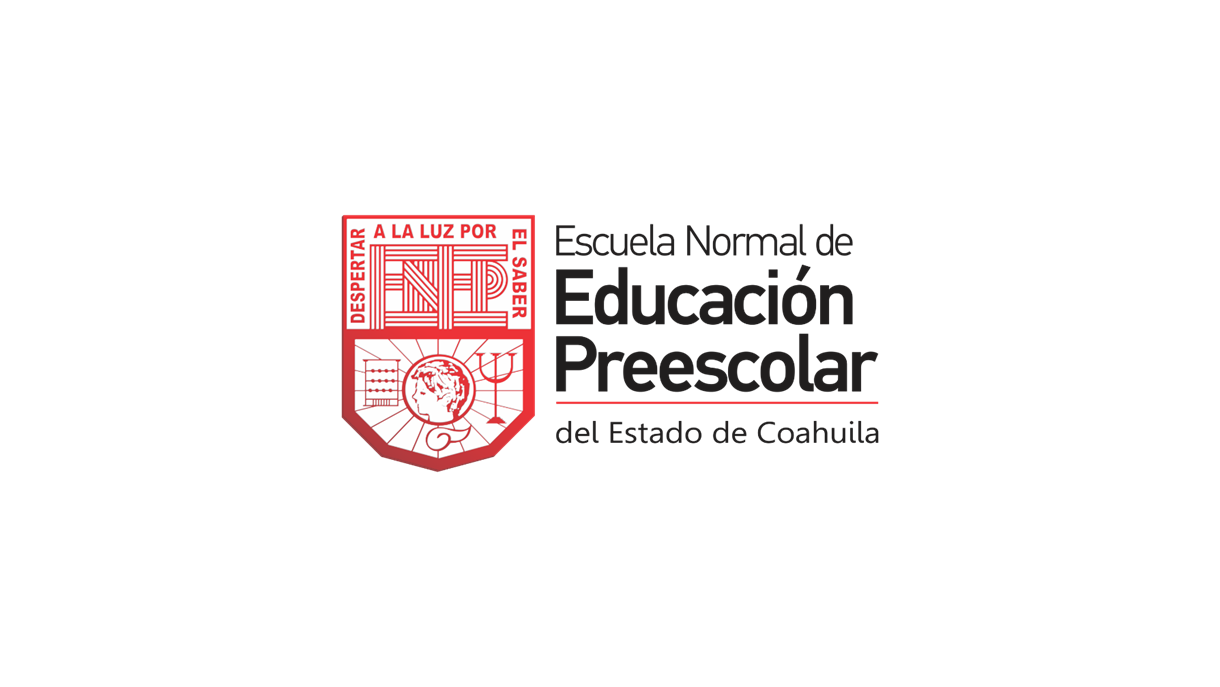 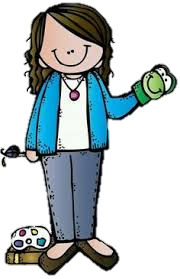 Diario de campo de la alumna practicanteJardín de niños “Eutimio Alberto Cuellar Goribar” 2°A Nombre de la alumna practicante:Diana Sofia Gutierrez Zapata
Diario de la alumna
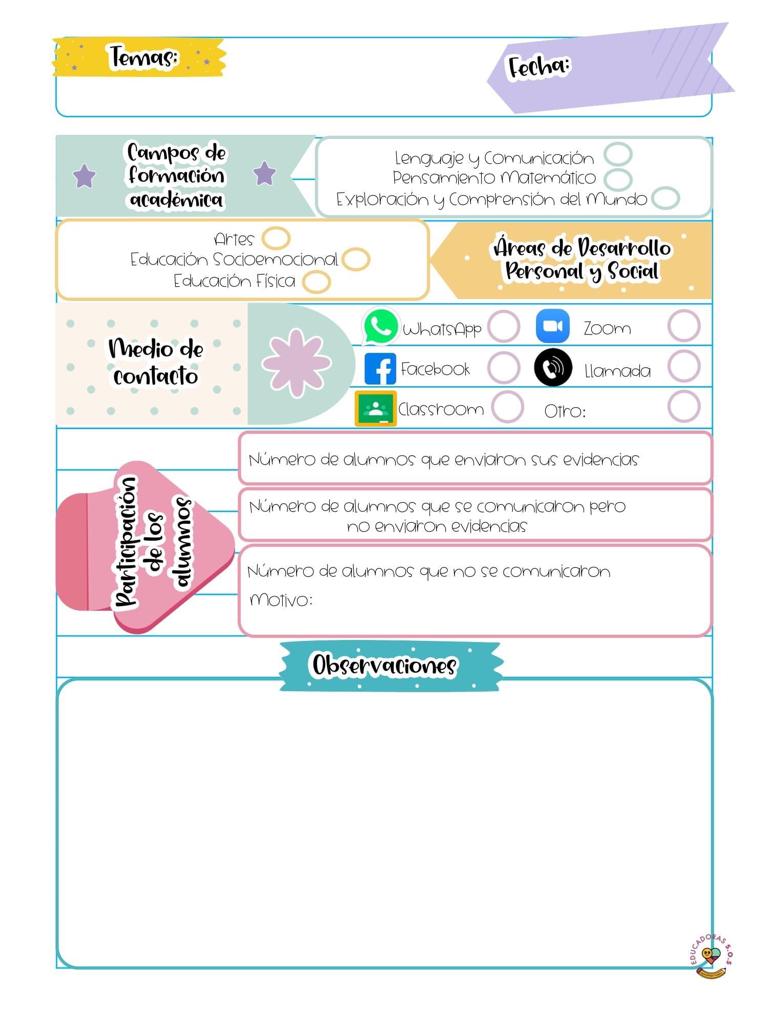 Jardín de niños “Eutimio Alberto Cuellar Goribar” 
2°A 
Nombre de la educadora practicante
Diana Sofia Gutierrez Zapata
28 de mayo de 2021
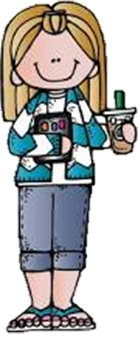 Los alumnos mandan las evidencias por semana en la recopilación del álbum 
Los alumnos se dividen en dos grupos para tomar las salas de Facebook y se conectan en días rotativos, se conectaran el martes 10:0  am
De la intervención de la clase virtual reflexiona acerca de:
¿Cómo desarrolle la clase?
El día de hoy se realizo un video en el cual se menciono como llevar una buena alimentación, basándose en el plato del buen comer, así como con ayuda de un video se llevo mejor la explicación para que los alumnos identificaran como hacer una dieta o una platillo saludable. 
Como segunda actividad que fue la de ingles, se mostro un video así como las imágenes de unas frutas y como se decían en español e ingles, así como se mostraron también por escrito en la imagen que se muestra al final del video.
¿Que mejoras puedo realizar?
Realizar los videos mas llamativos